Tools and Equipment
What is the name of the tool below?
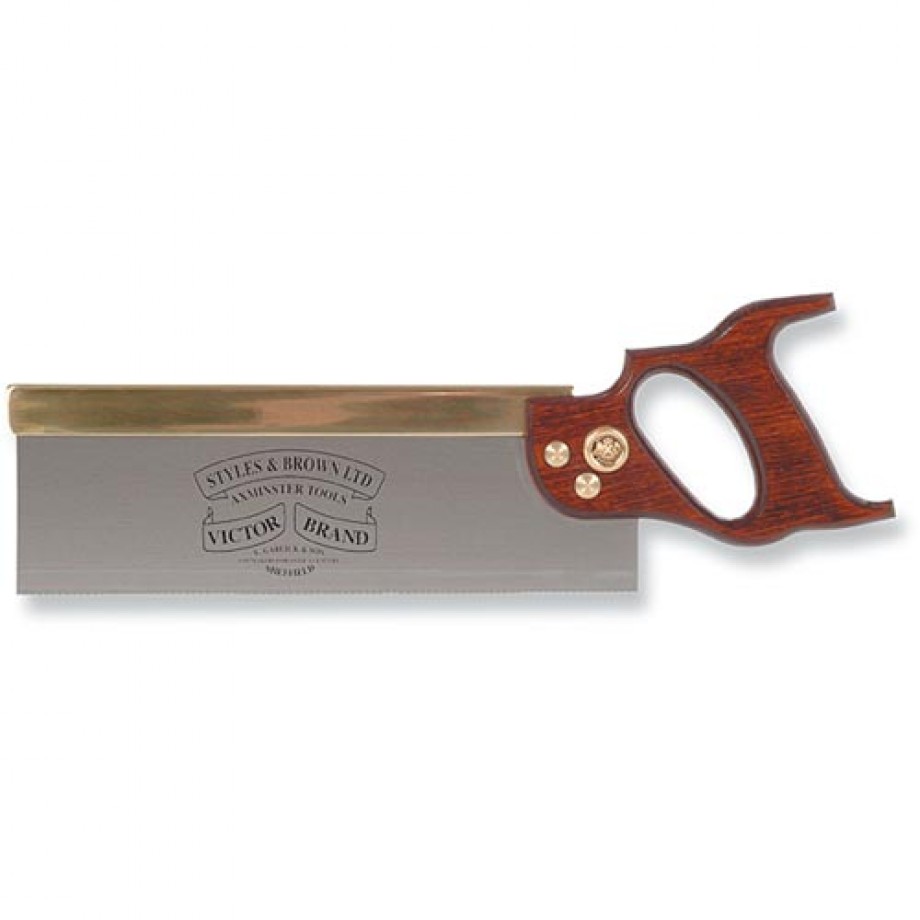 A
B
TENAN SAW
TENON SAW
What is the name of the tool below?
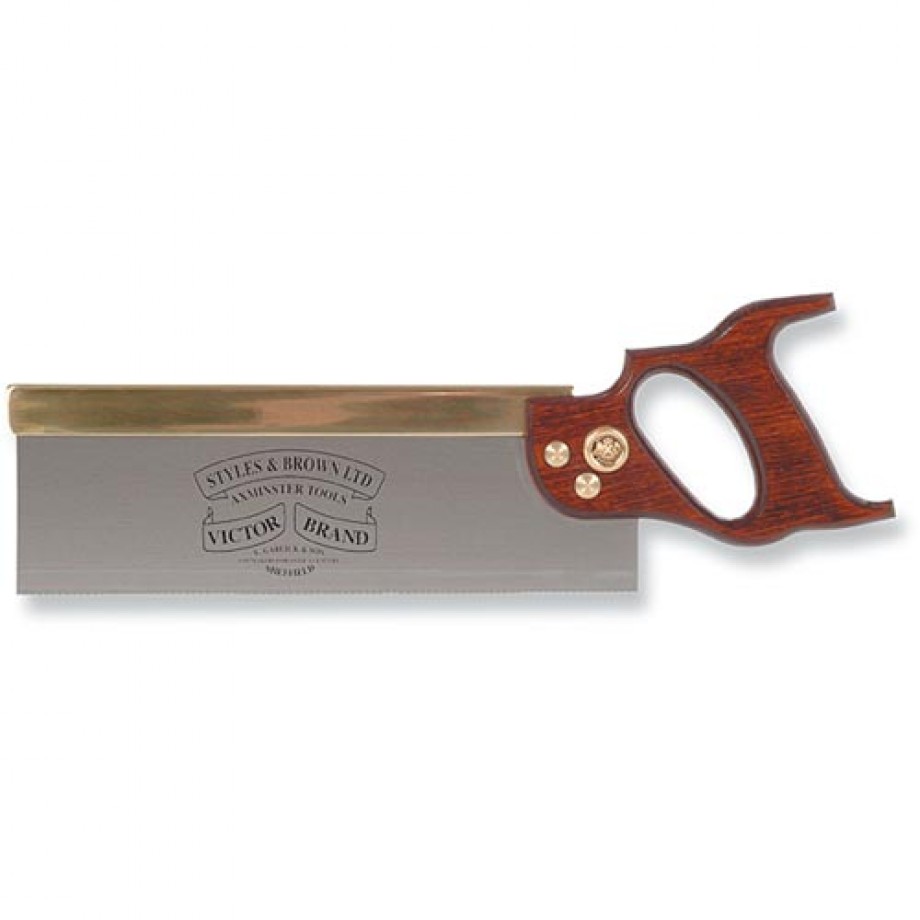 B
TENON SAW
Reflection
What type of line does a Tenon Saw cut?
A
B
CURVED
STRAIGHT
Reflection
What type of line does a Tenon Saw cut?
B
STRAIGHT
Reflection
What is the piece of equipment below called?
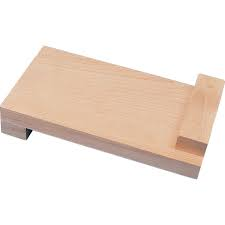 A
B
Wood block
Bench Hook
Reflection
What is the piece of equipment below called?
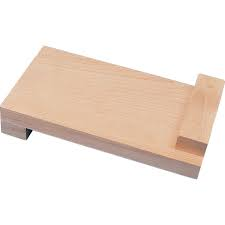 B
Bench Hook
Reflection
What is the area called below?
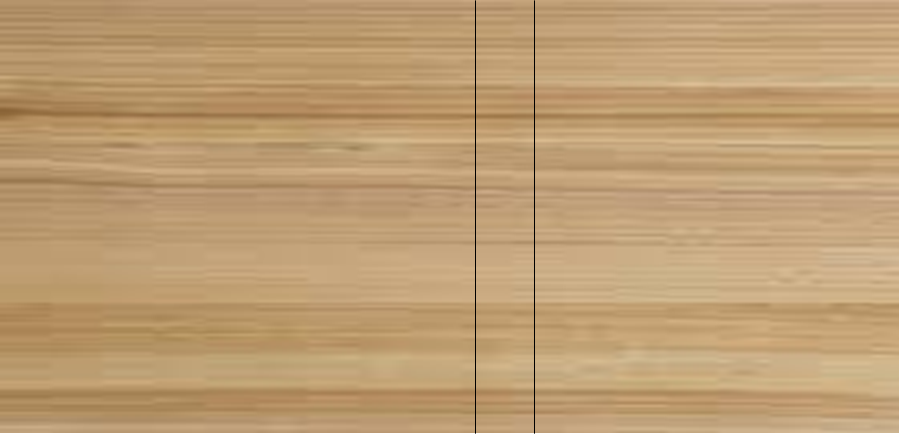 A
B
Waste Area
Gap Area
Reflection
What is the area called below?
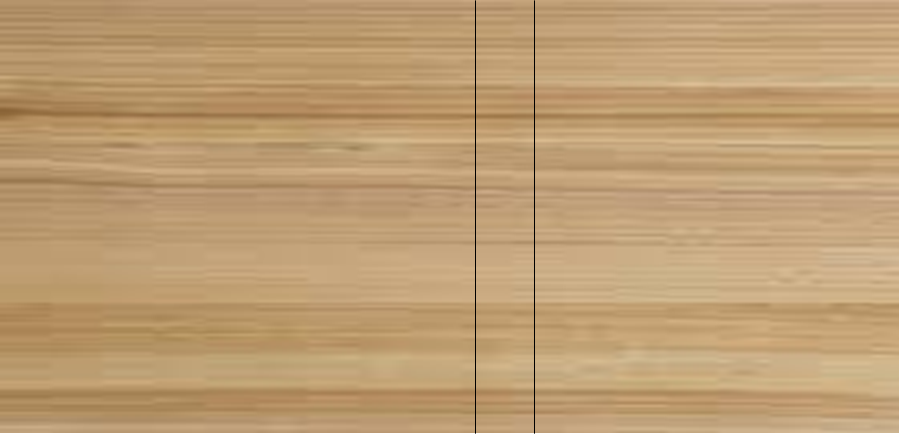 A
Waste Area
Reflection
What is a deciduous tree?
A
B
Have needle-like leaves all year round
lose their leaves and become dormant during the winter.
Reflection
What is a deciduous tree?
B
lose their leaves and become dormant during the winter.
Reflection
What of the woods below is a Hardwood?
A
B
Pine
Oak
Reflection
What of the woods below is a Hardwood?
B
Oak
Reflection
What of the woods below is a Softwood?
A
B
Beech
Spruce
Reflection
What of the woods below is a Softwood?
B
Spruce
1. What are the following tools called?
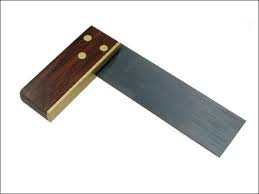 1. What are the following tools called?
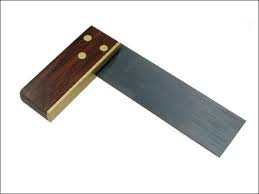 TRY SQUARE
2.What are the following tools called?
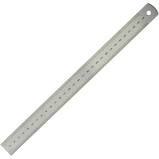 2.What are the following tools called?
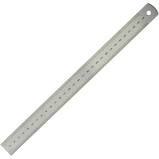 STEEL RULE
3. What unit of measurement do we use in DT?
3. What unit of measurement do we use in DT?
Millimetres
4. Why do we use this measurement?
4. Why do we use this measurement?
Accuracy